« Пермь – городок порядочный, но безжизнен, торговли и промышленности в нем почти нет, грамотности много, образованности не бывало. Его жители радушны, гостеприимны, добры, довольно странны… Пермь тиха, безмятежна; жизнь в ней ровненькая, без бурь, только с крошечными страстишками. Знают только две страсти: в карточки поиграть да гостя получше угостить. И Пермь независтлива: она считает себя лучше всех городов и упорно стоит за свое. Пермь настоящий русский Китай… И какое китайство в ней – удивительно! Скоро ли она выйдет из своего безжизненного оцепенения? Давай Господи поскорее. Что ни говорите, а ведь Пермь на матушке Святой Руси; ведь не последняя же она спица в колеснице…»

 П.И. Мельников (Андрей Печорский)
1818-1883
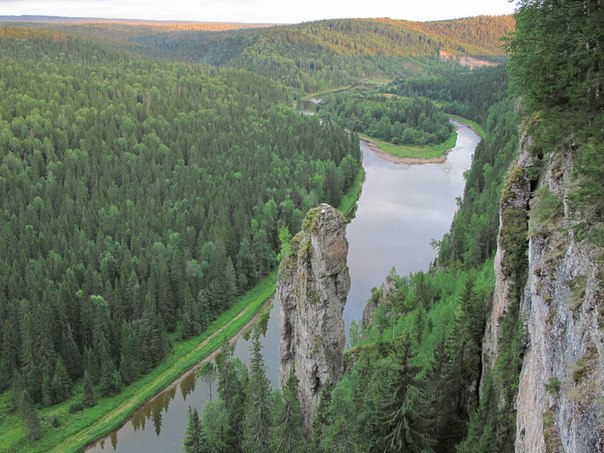 «Мы люди уральской  
  породы…»
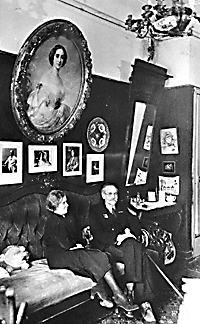 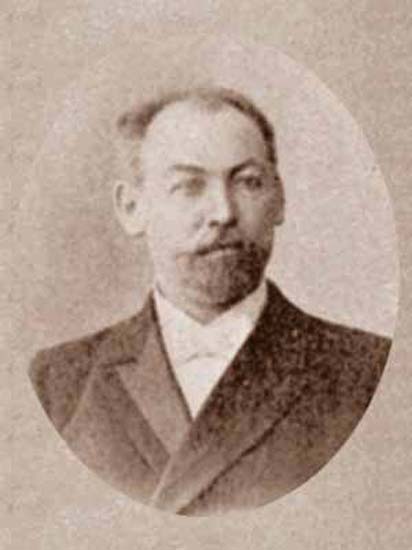 Семья Хлопиных
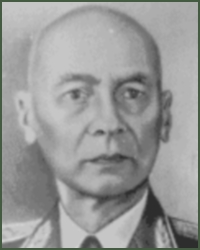 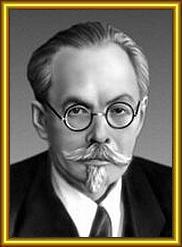 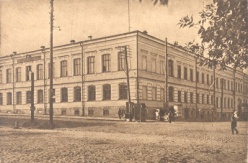 Пермская классическая гимназия
Хлопин Григорий Витальевич  из семьи священника  Рождество-Богородицкой церкви и преподавателя Добрянского «девического училища». Первоначально Гриша избрал пастырскую стезю, но ушёл с четвёртого курса духовной семинарии, и в 1882 г. окончил с золотой медалью Пермскую классическую гимназию,  поступил на естественное отделение Санкт-Петербургского университета. 
За связь с марксистской группой был сослан в Чердынь, в 1886 году переехал в Пермь. Здесь работал лаборантом в санитарной лаборатории пермского губернского земства и редактировал «Сборник Пермского Земства». А весной 1890-го, по окончании срока полицейского надзора,  окончил курс медицинского факультета Московского университета. И его научная деятельность начала активно расширяться. Одна из командировок была для выяснения вреда рыболовству и здоровью побережных жителей от загрязнения  нефтью  вод Каспия и Волги. В результате была опубликована работа  «Загрязнение проточных вод хозяйственными и фабричными отбросами и меры к его устранению». Он производил санитарные ревизии и организовал предупредительные меры против чумы в Поволжье и на северном побережье Каспийского моря. В 1900 году Г. В. Хлопин опубликовал первую в России монографию, посвящённую вопросам защиты окружающей среды.
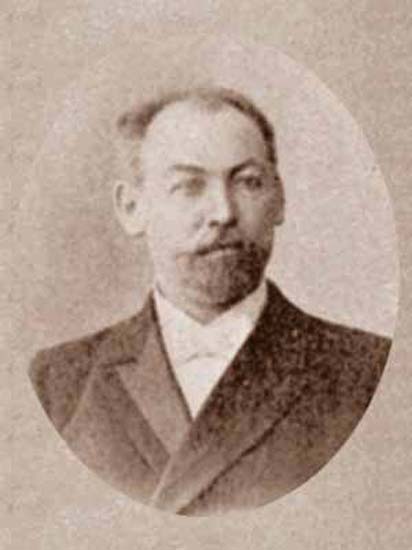 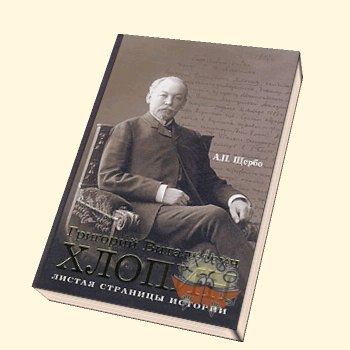 1863-1929 г.г.
Родился
 в Добрянке
 Пермской губернии
Из гигиенической лаборатории Хлопина  за пять лет вышло около двадцати диссертаций и других исследований, сделанных под его руководством. Помимо большого количества научных публикаций  профессор Хлопин редактировал «Сборник работ гигиенической лаборатории Юрьевского университета», написал несколько статей для «Энциклопедического словаря Брокгауза и Ефрона». 
 В 1914 году Г. В. Хлопин, как член Горного ученого комитета, командирован на уральские заводы для изучения постановки там лечебного и санитарного дела. В годы первой мировой войны — на фронте занят организацией санитарных мероприятий в войсках и в тылу, а также изучением вопроса химической обороны.

 Профессор Г. В. Хлопин уделял много внимания вопросам школьной гигиены и введения физического воспитания в школах, которым также посвящены его многие публикации. Его волновали и проблемы, связанные с профессиональными заболеваниями, 
     В разные годы Григорий Витальевич возглавлял кафедры и был профессором многих медицинских научно-исследовательских и учебных учреждений. Всего за годы своей научной деятельности  опубликовал около 140 работ. Под редакцией учёного издано около 20 научных сборников. Он занял ведущее место в числе  русских гигиенистов конца XIX — начала XX века.
В 1927 г. получил звание «Заслуженный деятель науки РСФСР». Его избрали Почетным членом Лондонского королевского санитарного института и членом немецкого общества естествоиспытателей.
Екатерина Александровна Кавадерова из династии учёных лесоводов уральских горных заводов стала  женой Григория Витальевича.
  В записках Горного ученого комитета за 1868 г.  есть упоминание об отце Екатерины, коллежском асессоре  Александре Петровиче Кавадерове в связи с выплатой ему гонорара за статью, опубликованную в 
 « Горном журнале».
     Девушка закончила словесно-исторический и физико-математический факультеты Высших женских курсов в Санкт-Петербурге. 
    В пору Пермской ссылки мужа  занималась журналистикой, по возвращению в  Санкт-Петербург - благотворительностью.
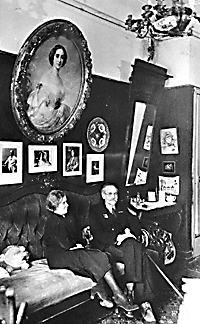 1865-1945. 
         Родилась в г. Златоустье 
             Пермской губернии
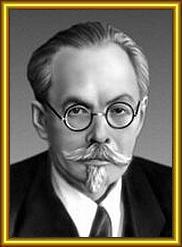 Сын Виталий вошёл в число учеников Вернадского и стал родоначальником русской радиохимической школы. 
           Во время Великой отечественной войны Виталий  Григорьевич выполнял функции заместителя председателя Комиссии по мобилизации ресурсов Приволжья и Прикамья и председателя её химической секции.
   Курс лекций по радиохимии лёг в основу обширной монографии по химии радиоактивных веществ. 
Многие годы он являлся членом Редакционного совета Химико-технического издательства («Химтеорет»), ответственным редактором журнала «Успехи химии» и состоял в редакционных коллегиях журналов: «Доклады Академии Наук СССР», «Известия Академии Наук СССР (Отделение химических наук)», «Журнал общей химии» и «Журнал физической химии».
   Многие его ученики стали создателями собственных научных направлений и школ. 
 Виталий Григорьевич - академик АН СССР, член-корреспондент,
 Герой социалистического труда.
.
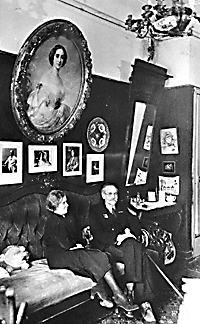 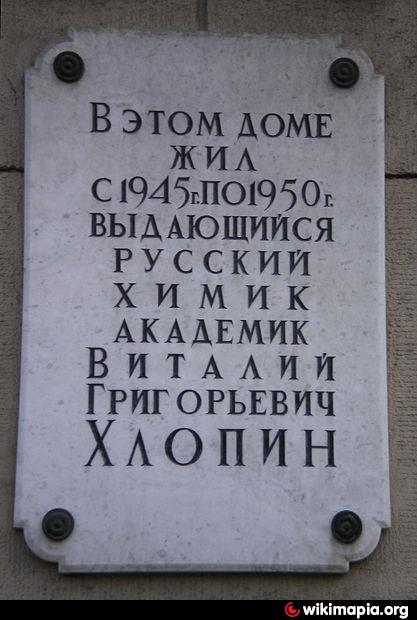 1890-1950
       Родился в 
           Перми
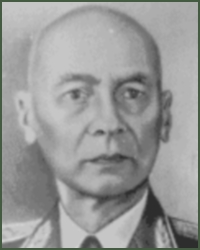 Второй сын - Николай Григорьевич Хлопин  стал основоположником школы эволюционной гистологии. 
 Академик АМН СССР, генерал-майор медицинской службы.  

За свои работы в области  злокачественных опухолей в 1947 г.  стал лауреатом Государственной премии СССР. 

Награжден орденом Ленина,
 3 другими орденами,
 а также медалями.
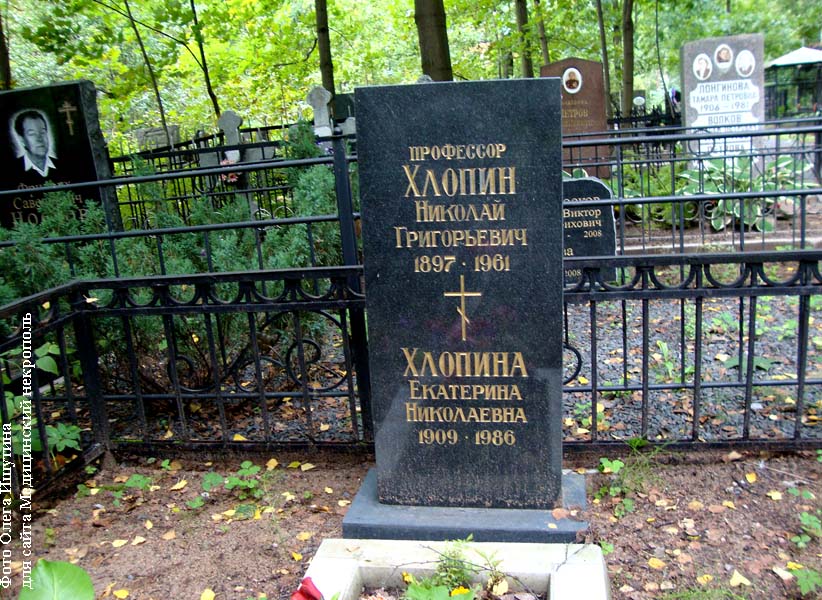 Родился в 
     г. Юрьеве,
  Лифляндская губерния Российской империи
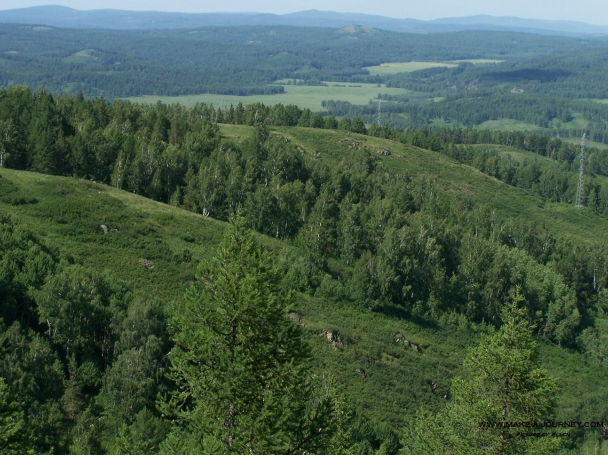 О вы, которых ожидает
Отечество от недр своих
И видеть таковых желает,
Каких зовет от стран чужих,
О, ваши дни благословенны!
Дерзайте ныне ободрены
Раченьем вашим показать,
Что может собственных Платонов
И быстрых разумом Невтонов
Российская земля рождать.    
                                                 Ломоносов